Aryabhatta 476 C.E - 500 C.E
Mathematician and Astronomer
belonged to the fifth century C.E
Born in Kerala and studied in Nalanda University, Patna.
He invented Zero and place value system 
discovered approximate value of pi (π) - 3.1416 
He wrote ‘Aryabhatiya' in 499 C.E. It contains 121 small slogans.
It deals about Astronomy, arithmetic, algebra and trigonometry. 
 it was translated into Latin in the 13th century.
 through the translated Latin version, European mathematicians learned about Indian mathematics.
Another work ‘Arya-Siddhantha’ (astronomical work)
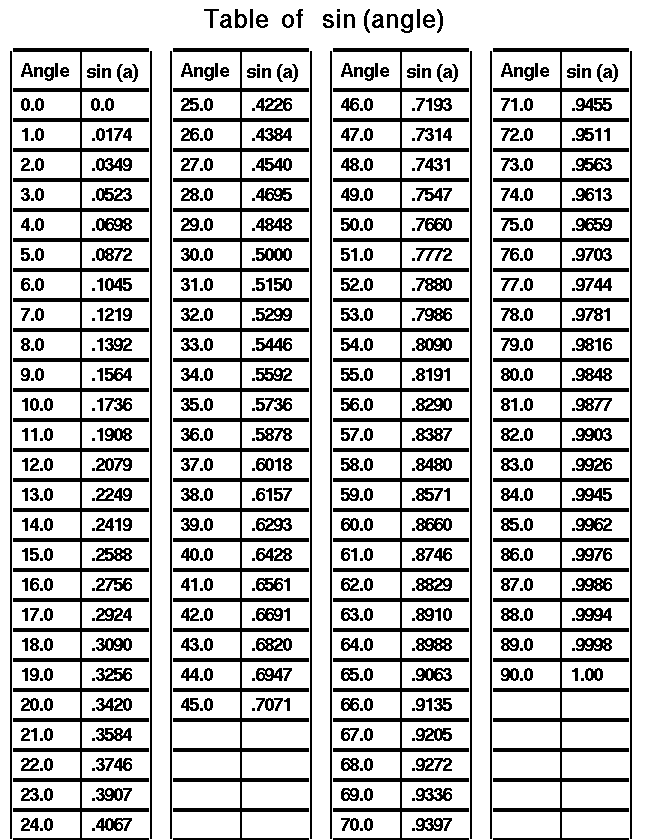 first mathematician gave the ‘table of sines’
 he discovered that earth rotates in its own axis and that day and night are caused by this rotation.
 Moon is dark by itself and shines only because of sunlight.
pointed out that sun is stationary and the earth 	rotates. 
 discovered the cause of lunar and solar eclipses.
 He concluded that the moon is dark and shines 	because of the light of sun.
 he declared that eclipses are caused due to the 	shadows casted by the earth and the moon.
 in honour of his contribution to Science, India's first 	satellite is named after Aryabhatta
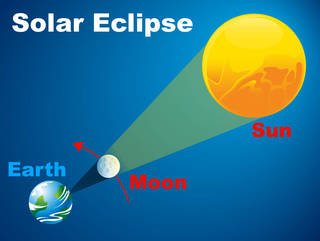 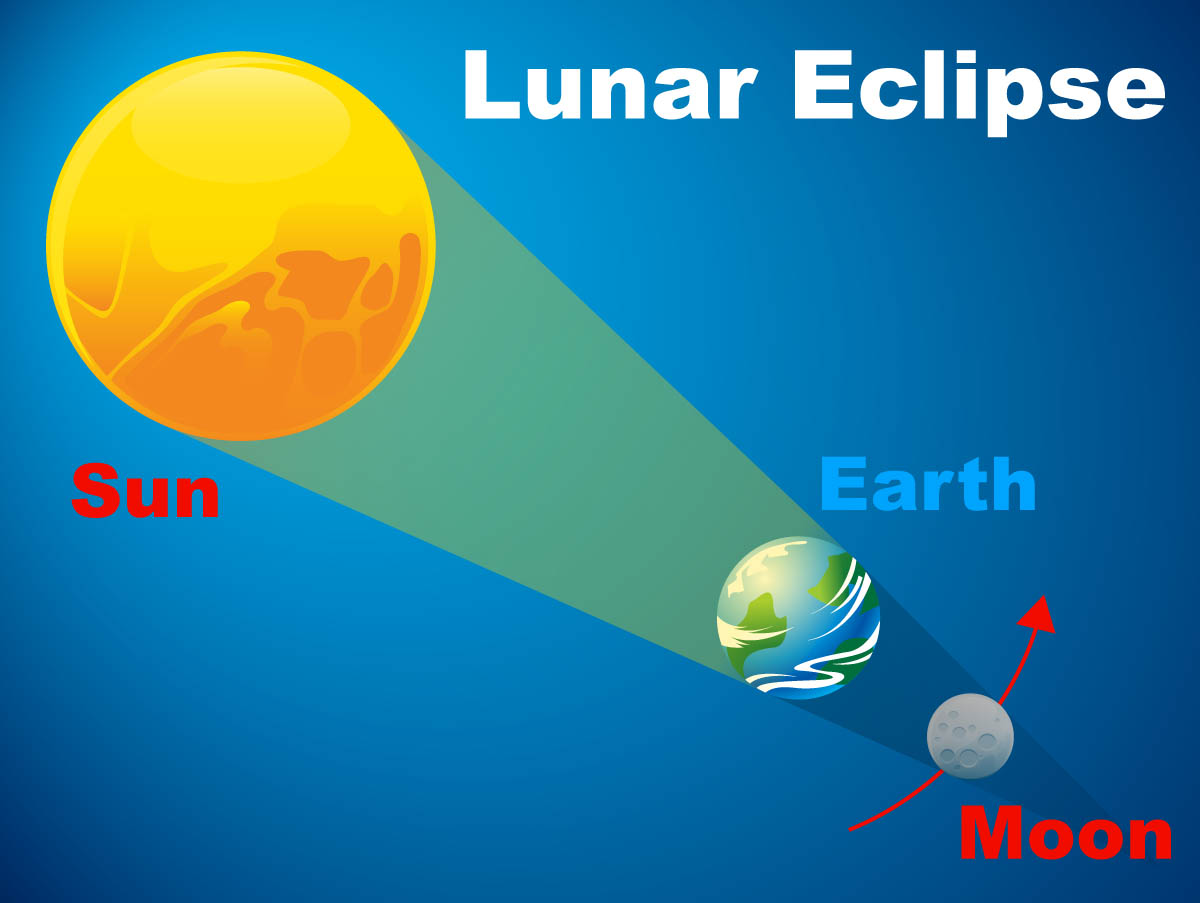